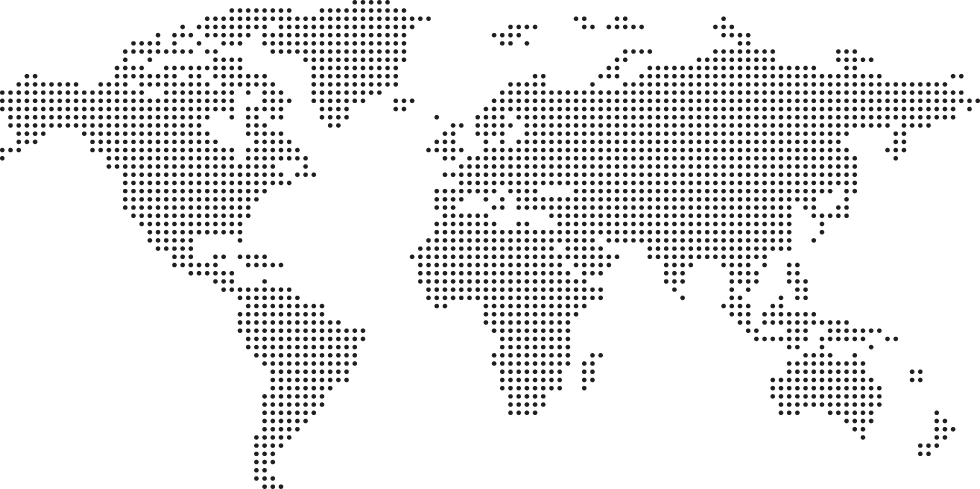 Who Are the “Unaffiliated” in East Asia? A Presentation of Exploratory Data
Gina A. Zurlo, Ph.D.
Institute on Culture, Religion and World Affairs
International Religious Demography Project
Boston University
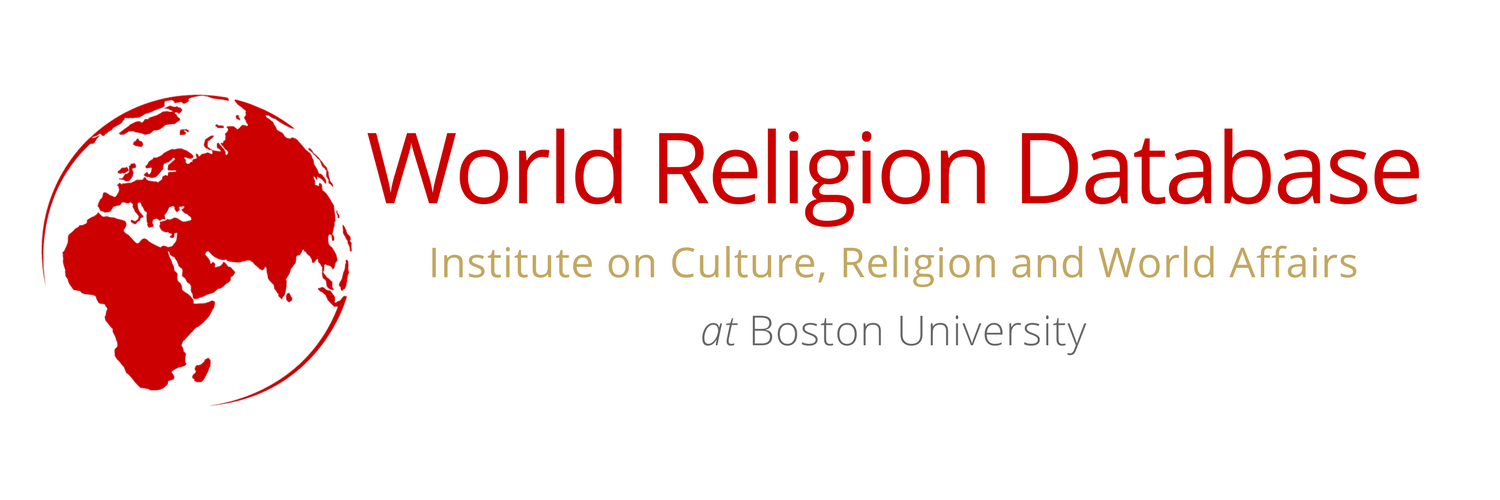 % of the world that is religious
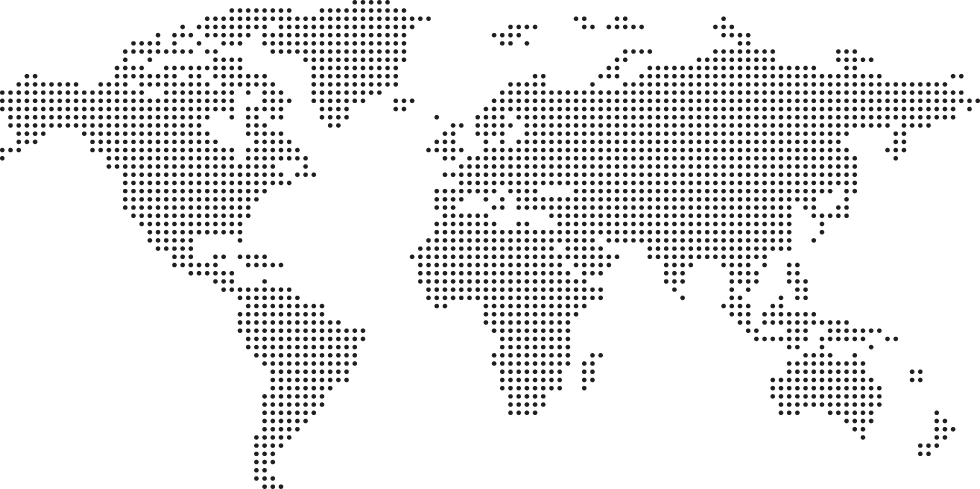 Religionists
Non-religionists
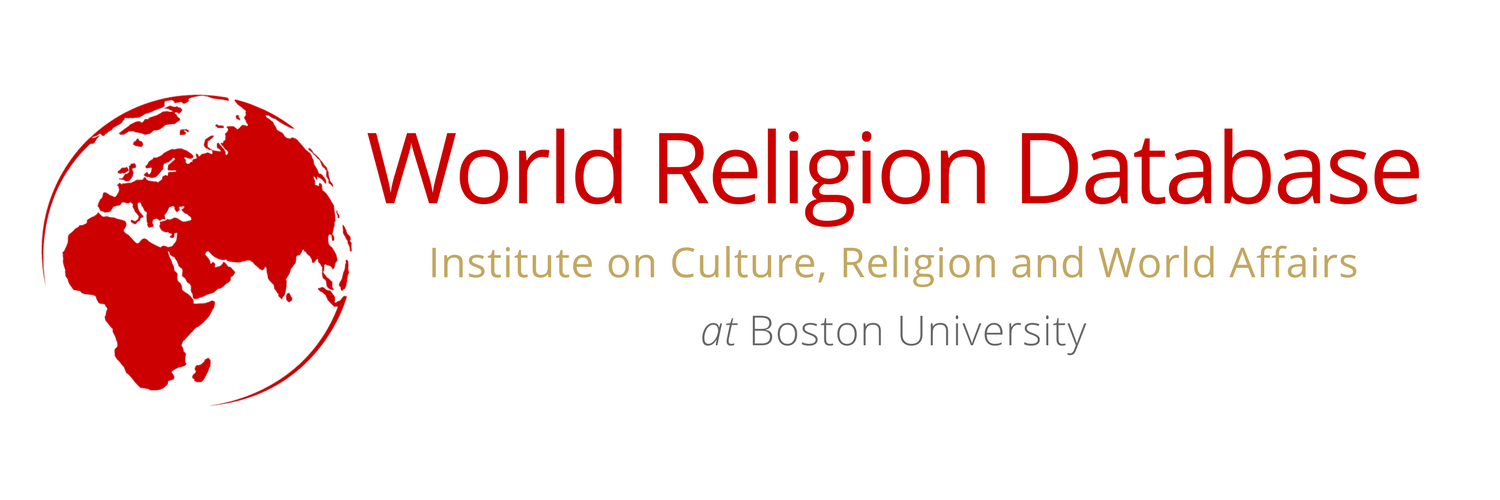 Source: Todd M. Johnson and Brian J. Grim, World Religion Database. Leiden/Boston, Brill, accessed October 2017.
Unaffiliated?
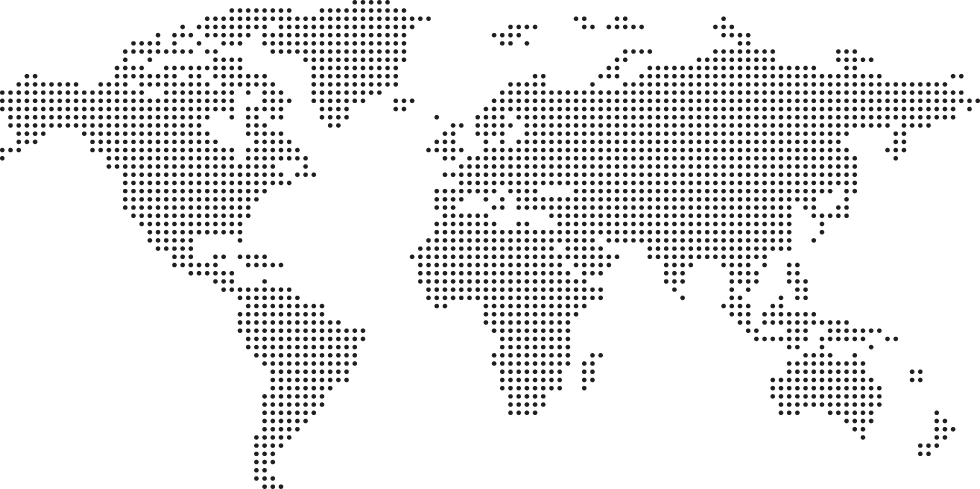 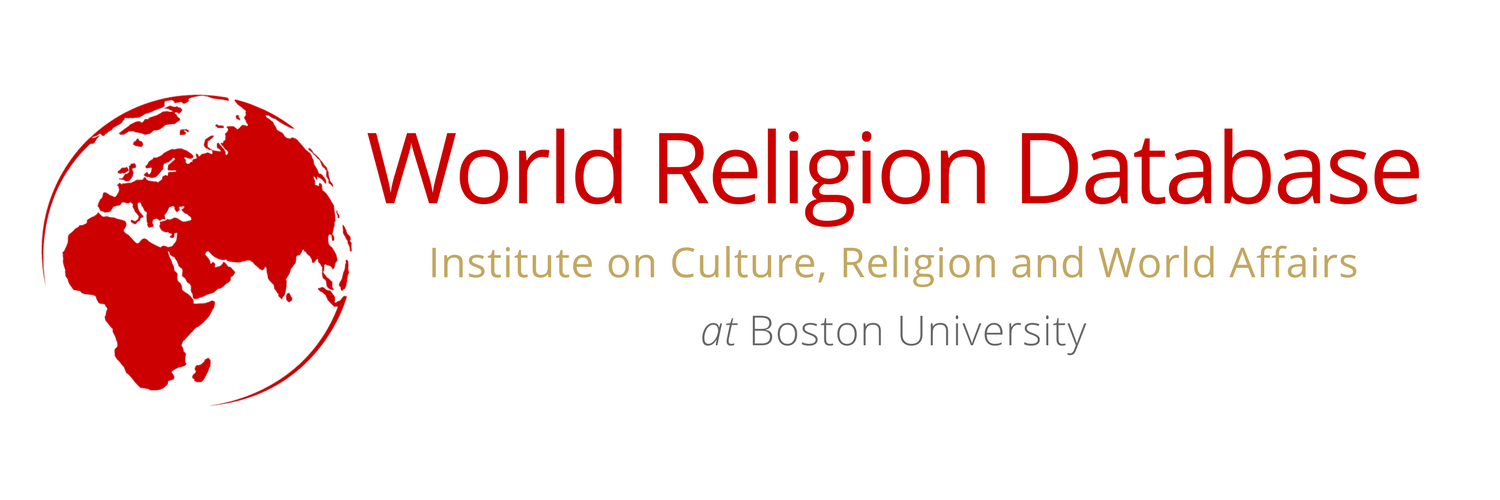 Source: Todd M. Johnson and Brian J. Grim, World Religion Database. Leiden/Boston, Brill, accessed October 2017.
“None” in East Asia
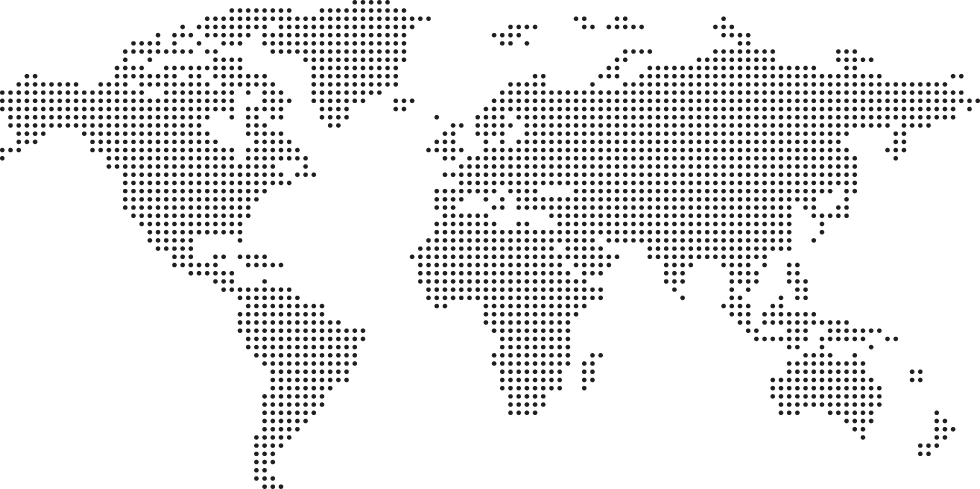 Folk-religionists
Shamanists
Buddhists
Shintoists
Animists
Traditional religionists
“Do you belong to one of the organized world religions?”
Christianity, Islam, Judaism…
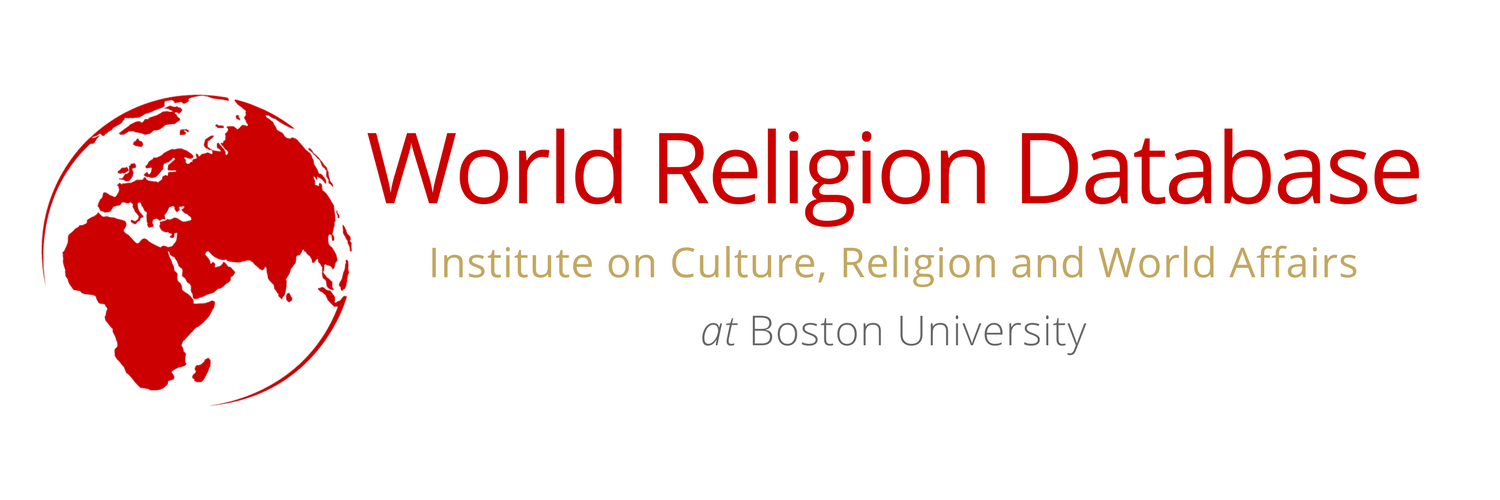 Uncovering affiliation
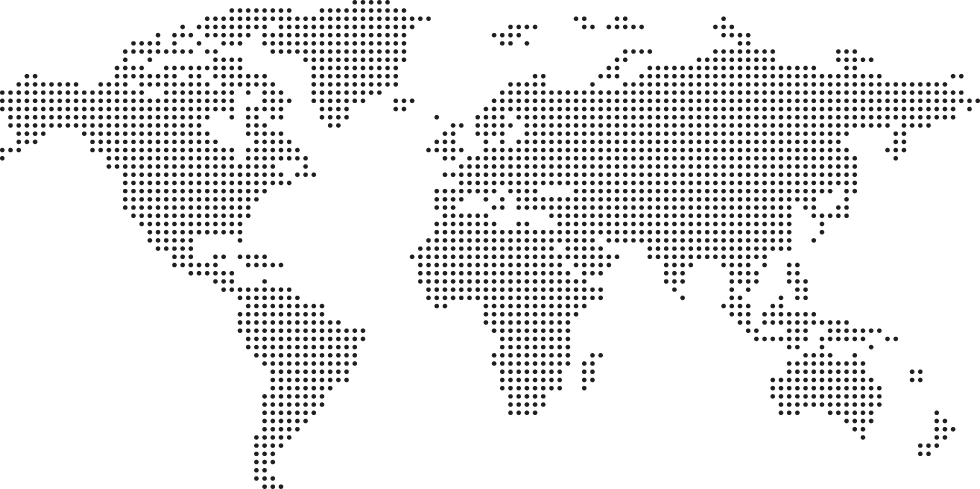 “Nothing in particular”
Belief/lack of belief
Self-identification
Prayer, religious service attendance, believes in God, gives money to religious organizations
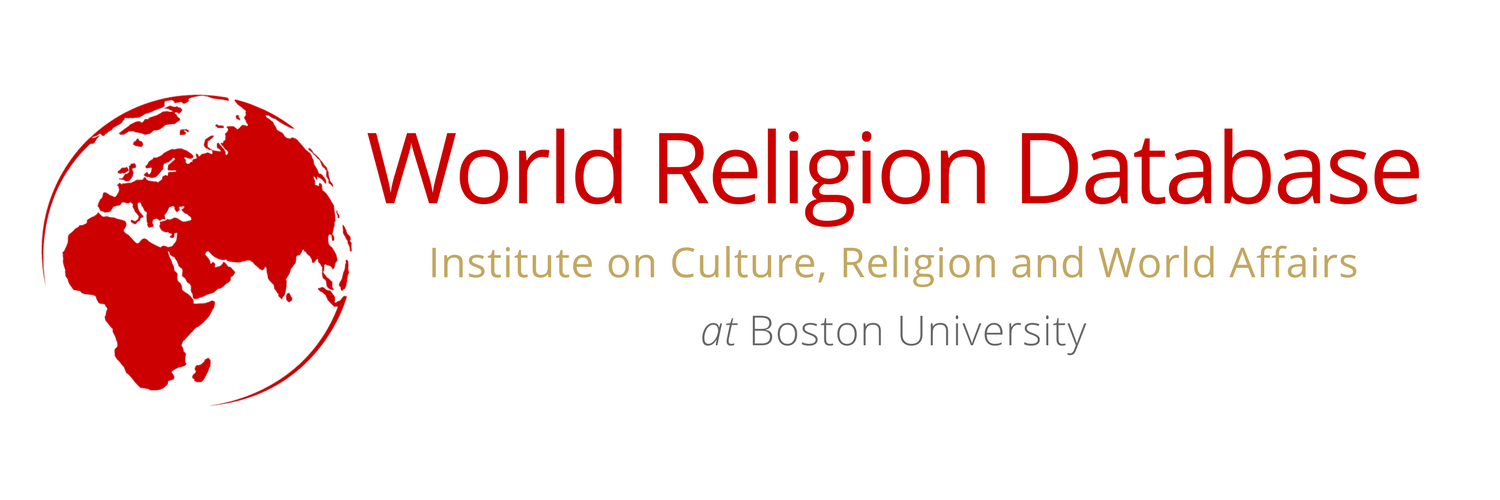 Religious?
Example: South Korea (2010)
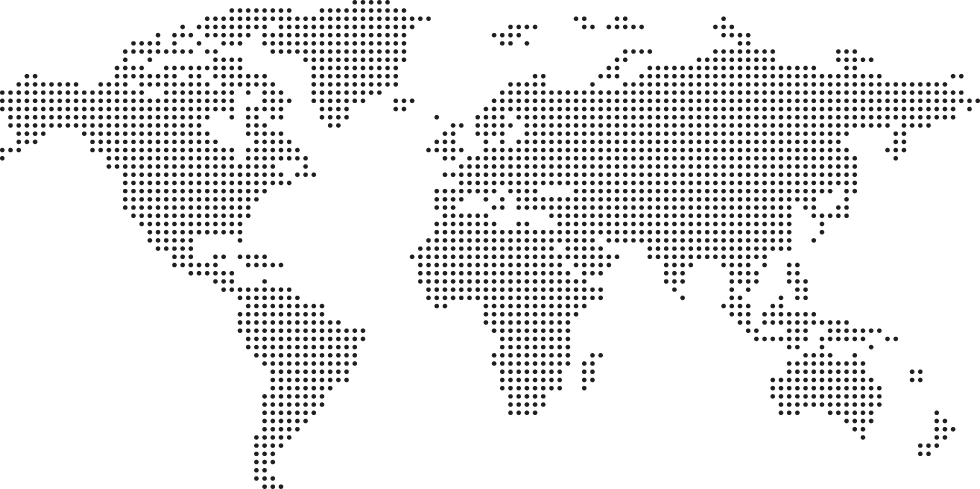 Pew: 46% unaffiliated
“With the presence of several world religions and strong indigenous movements, South Korea is one of the most religiously diverse nations in the world,” with a “shared spirituality” among Koreans.	– Sebastian Kim and Kirsteen Kim (2015)
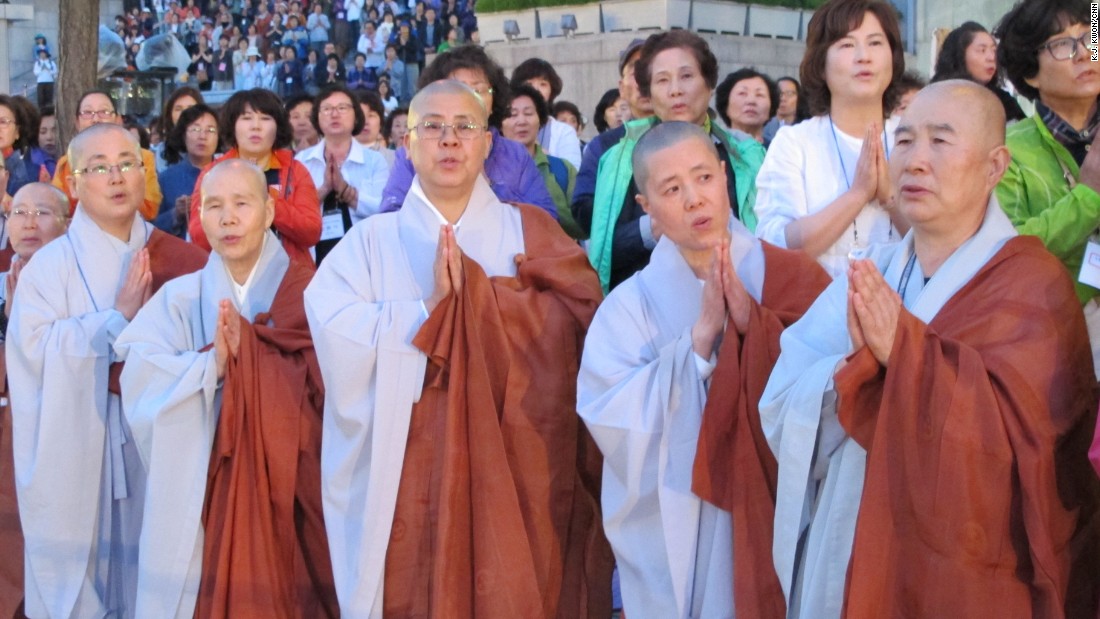 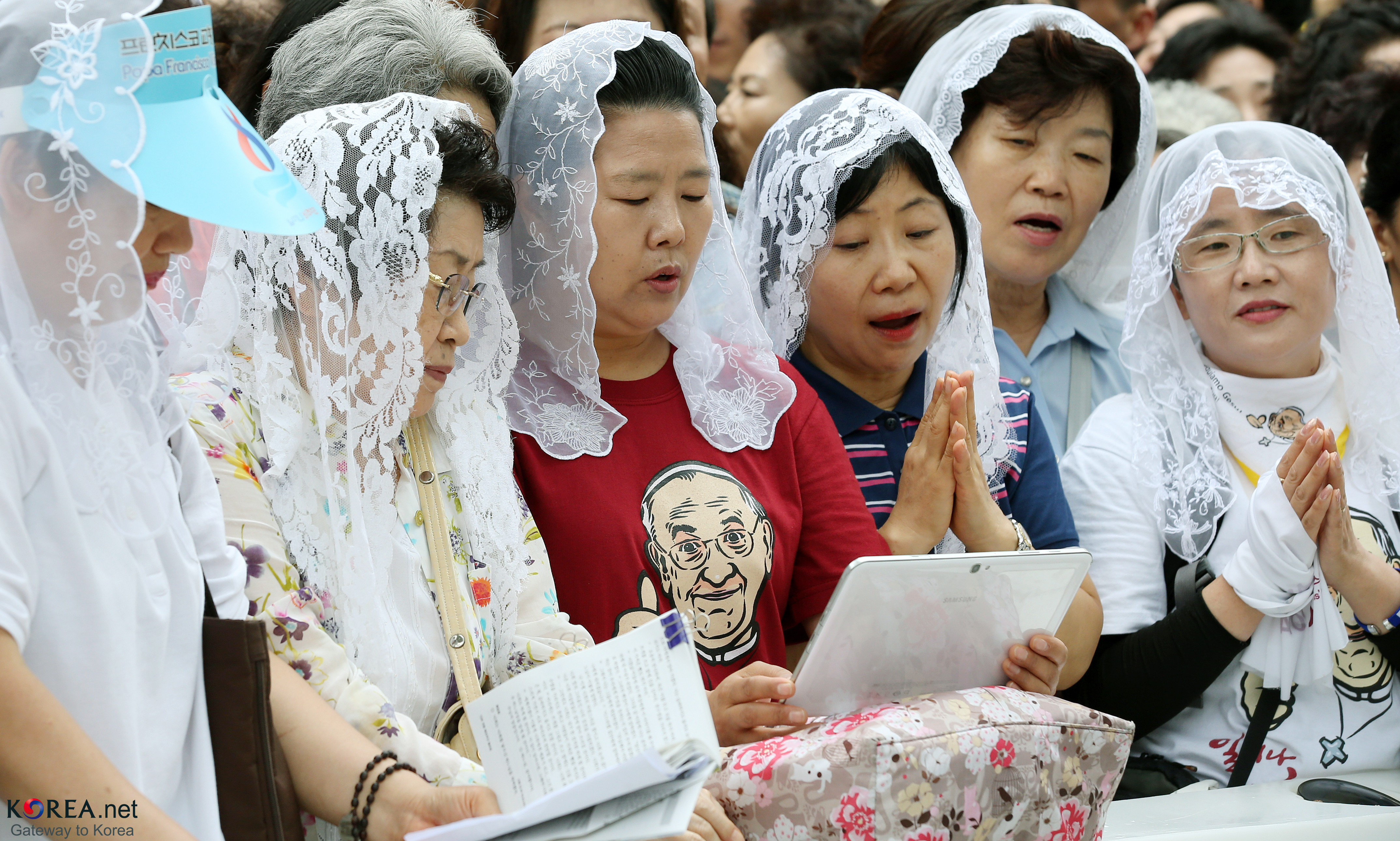 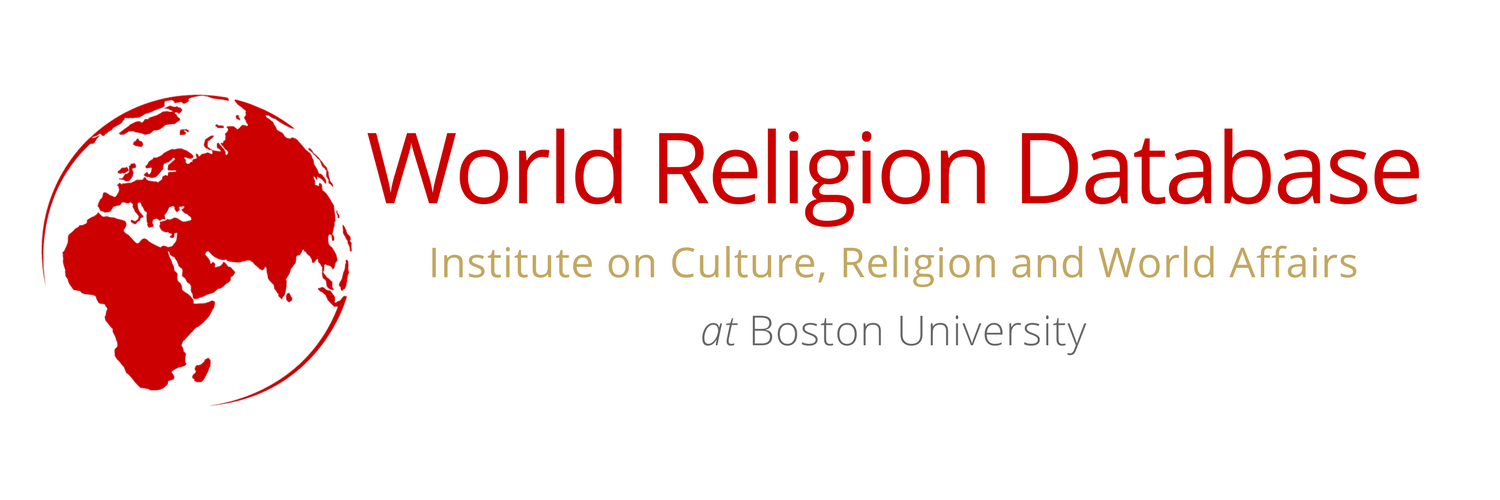 Comparison: South Korea (2010)
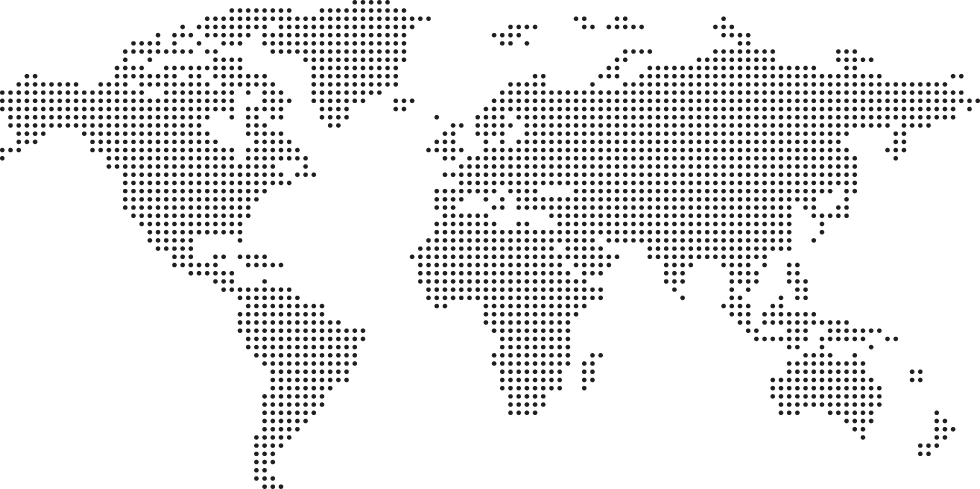 South Korea
World Religion Database
South Korea
Pew
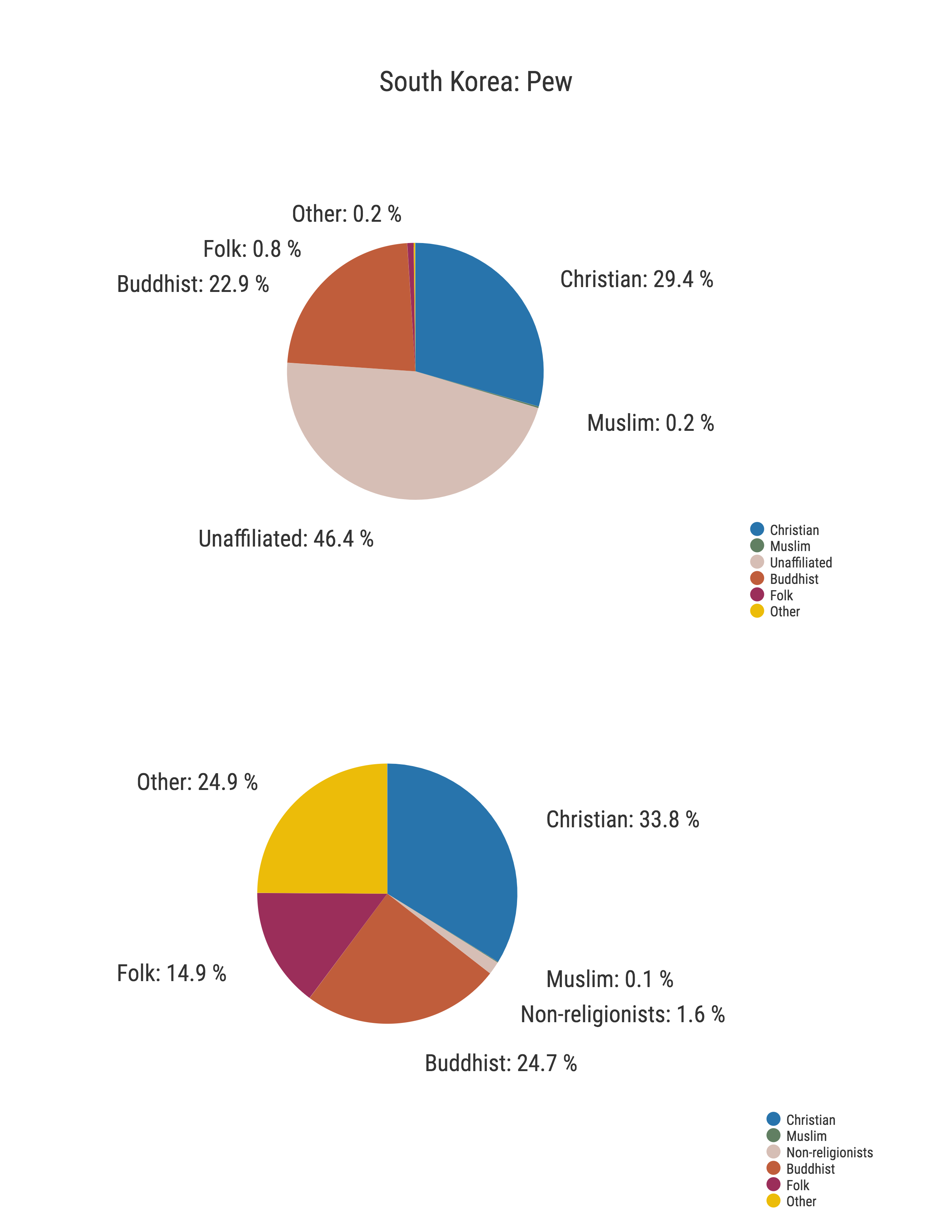 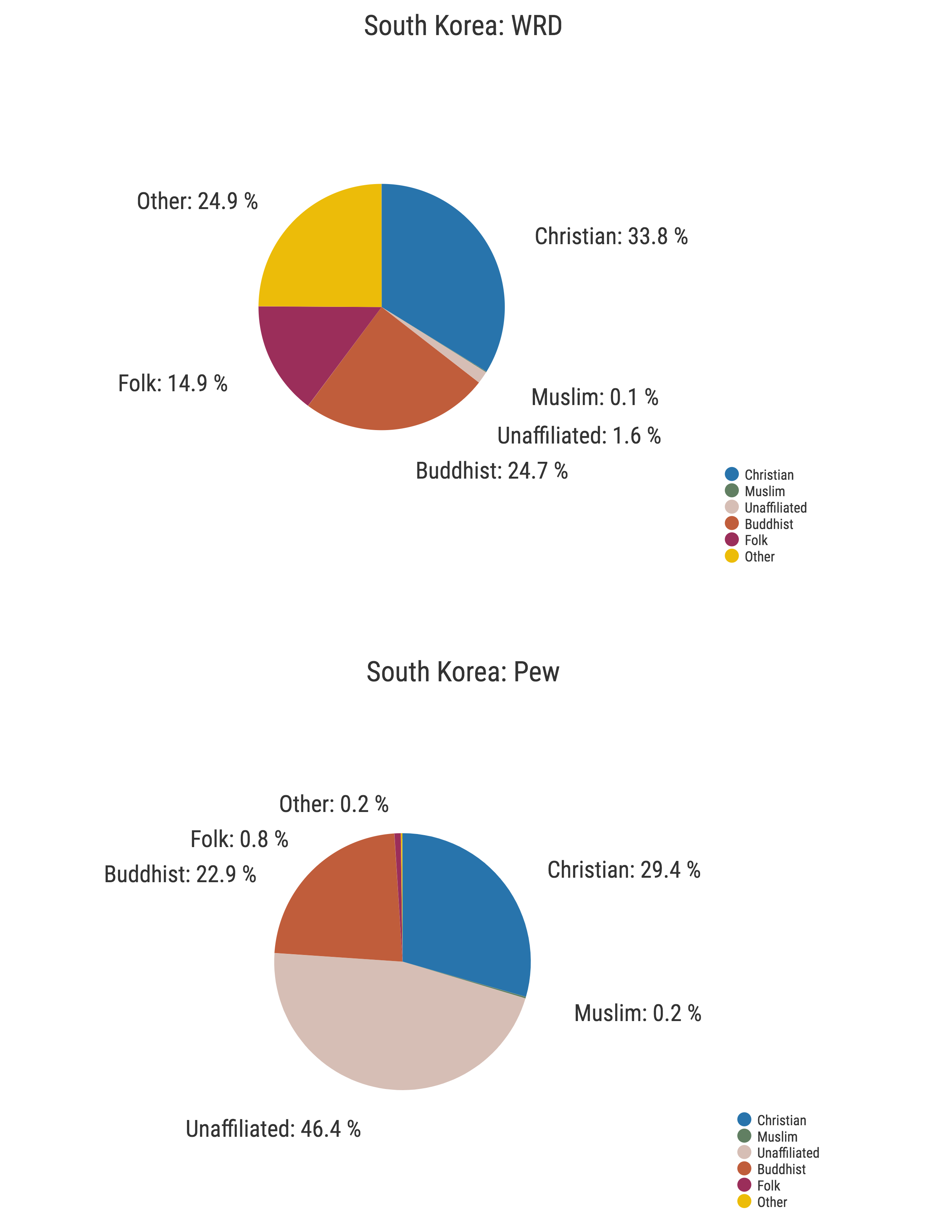 WRD other: Baha’i, Confucian, New religions, Shinto
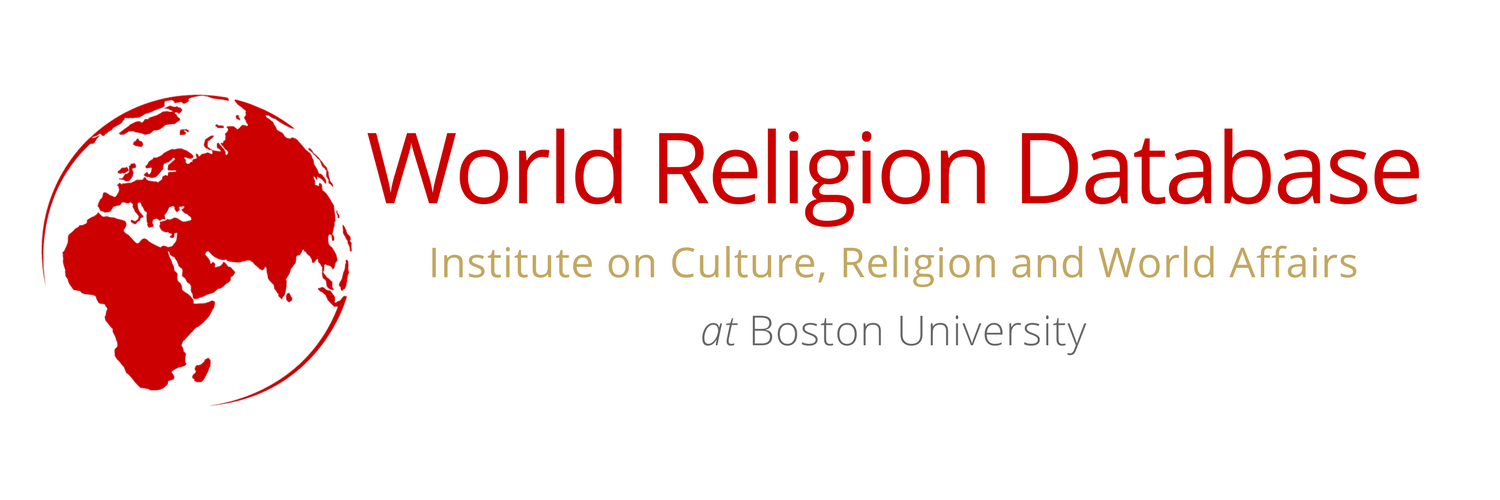 Example: Japan (2010)
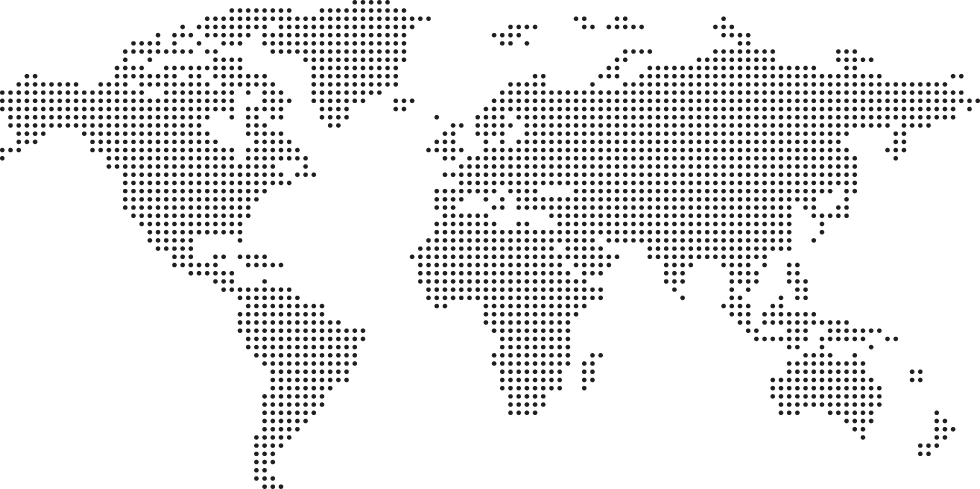 Pew: 57% unaffiliated
ISSP: 9% atheist, 19% agnostic
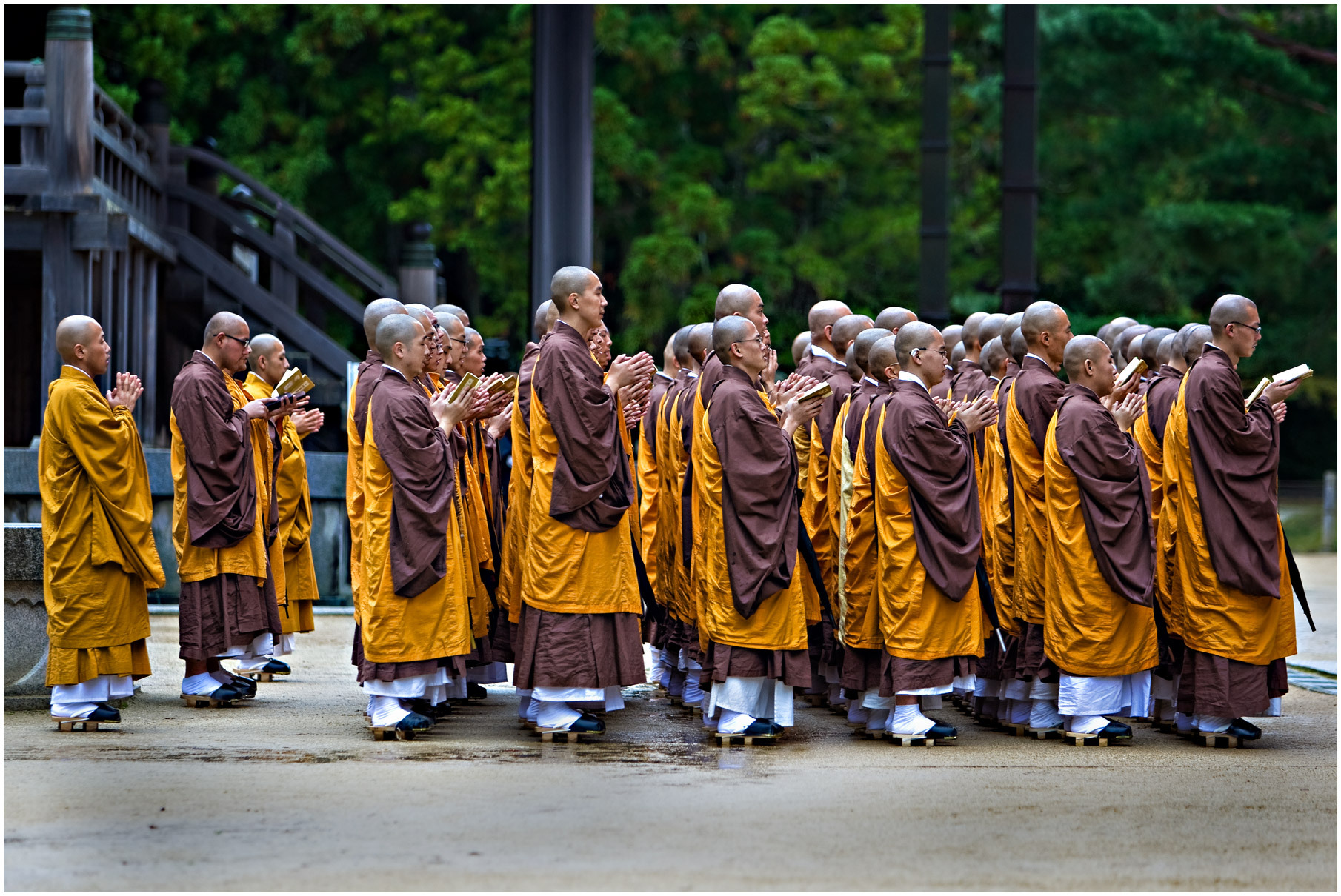 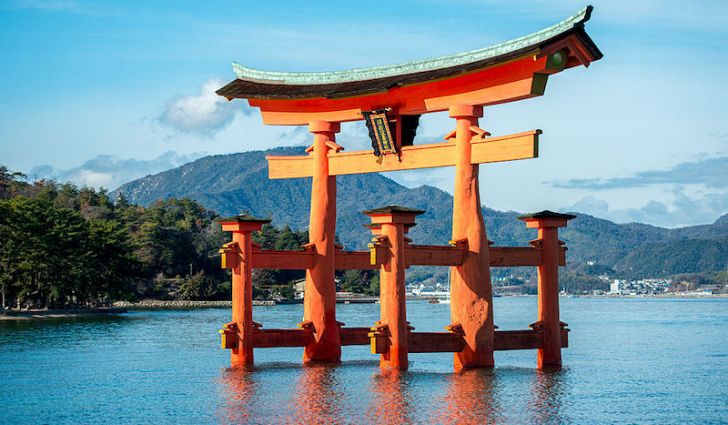 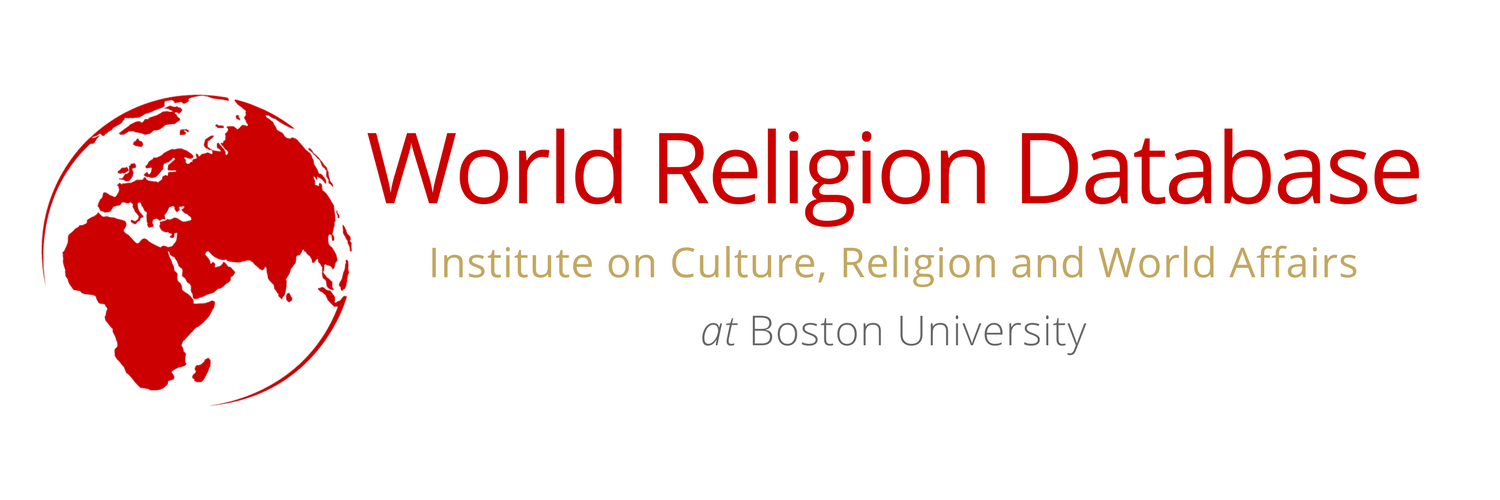 Comparison: Japan (2010)
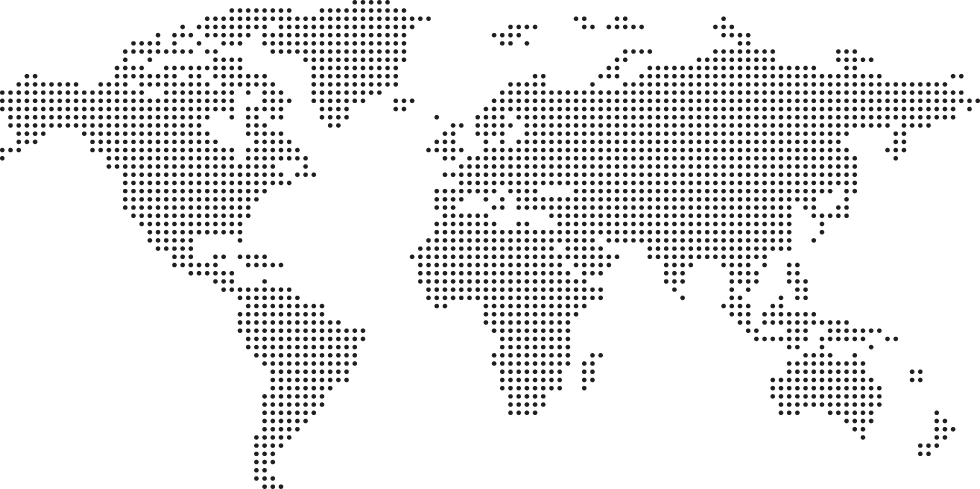 Japan
Pew
Japan
World Religion Database
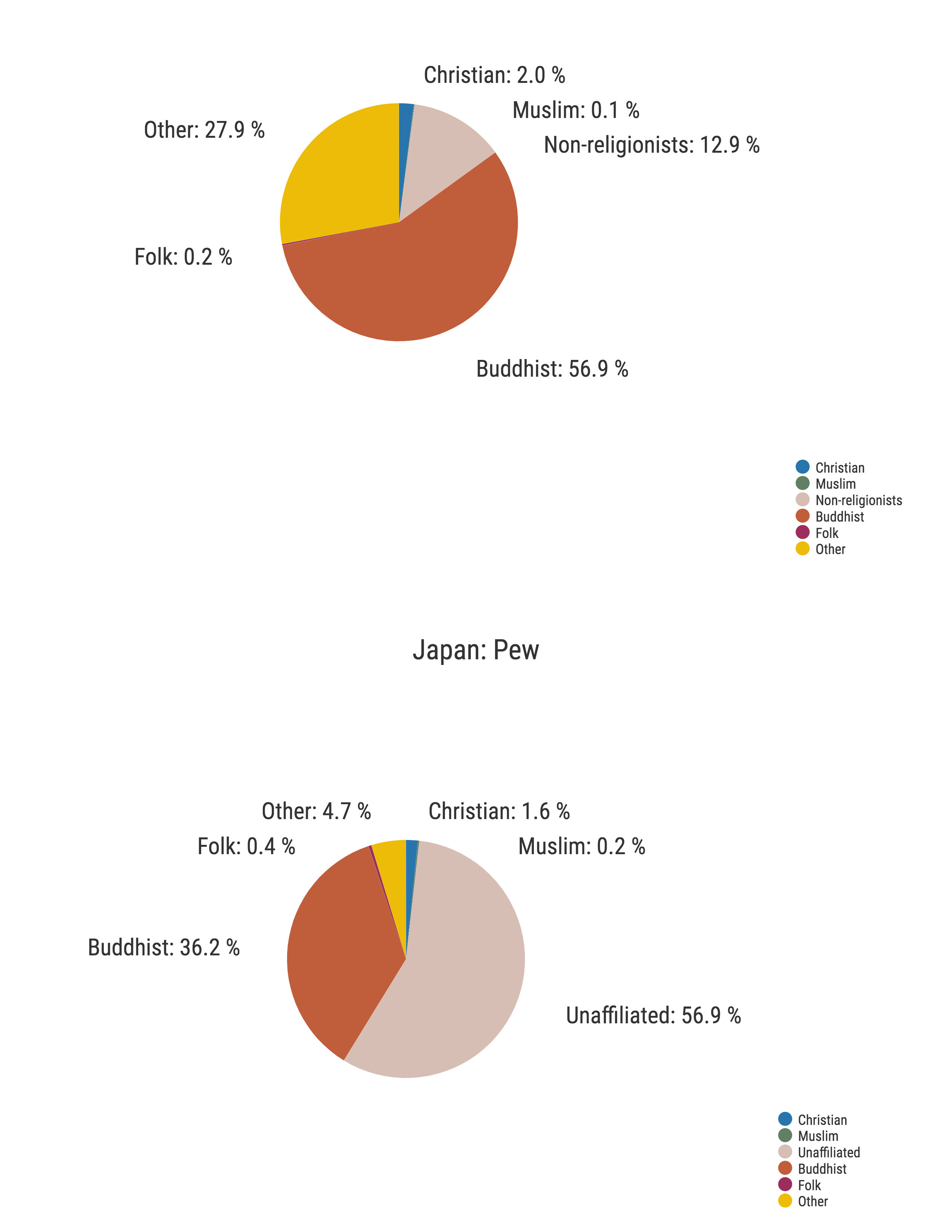 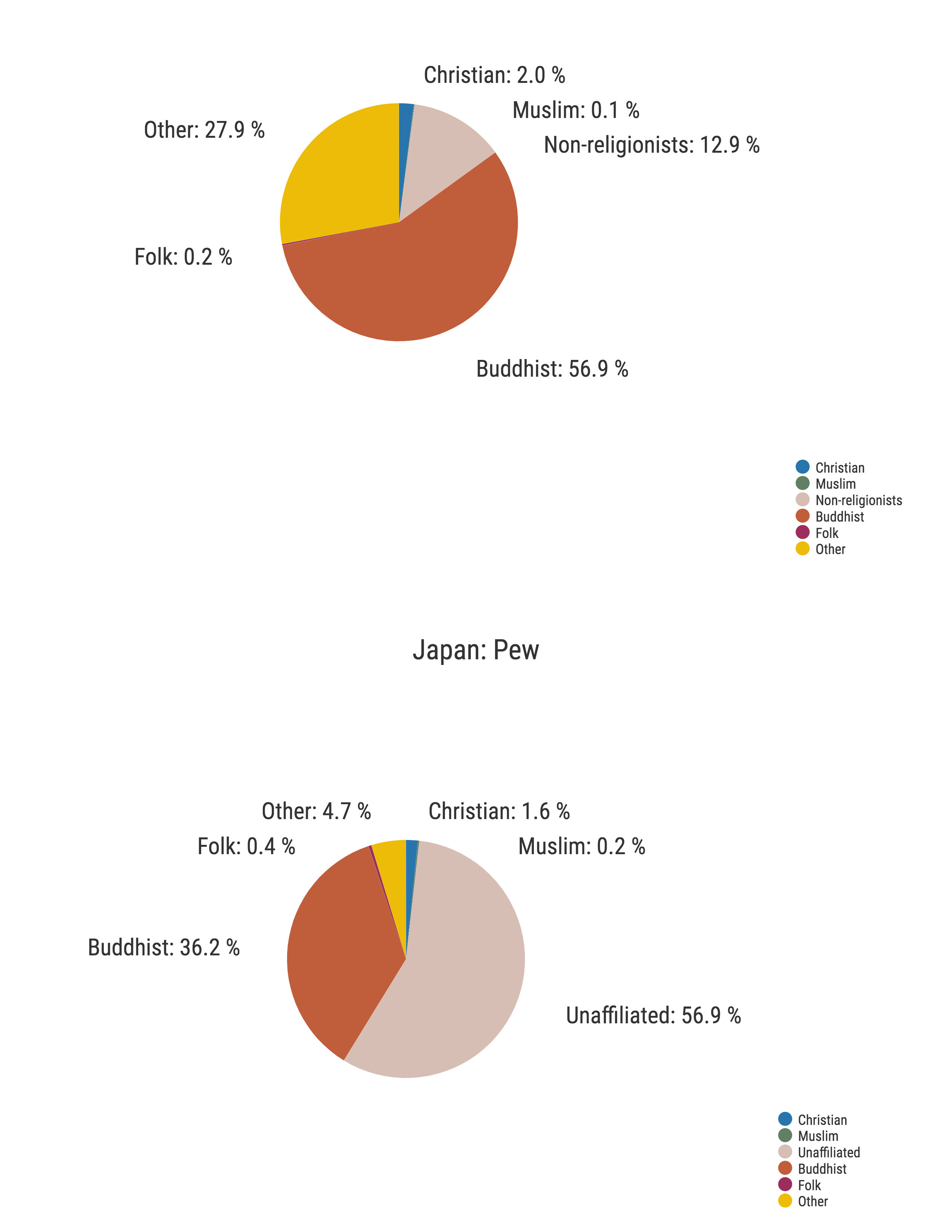 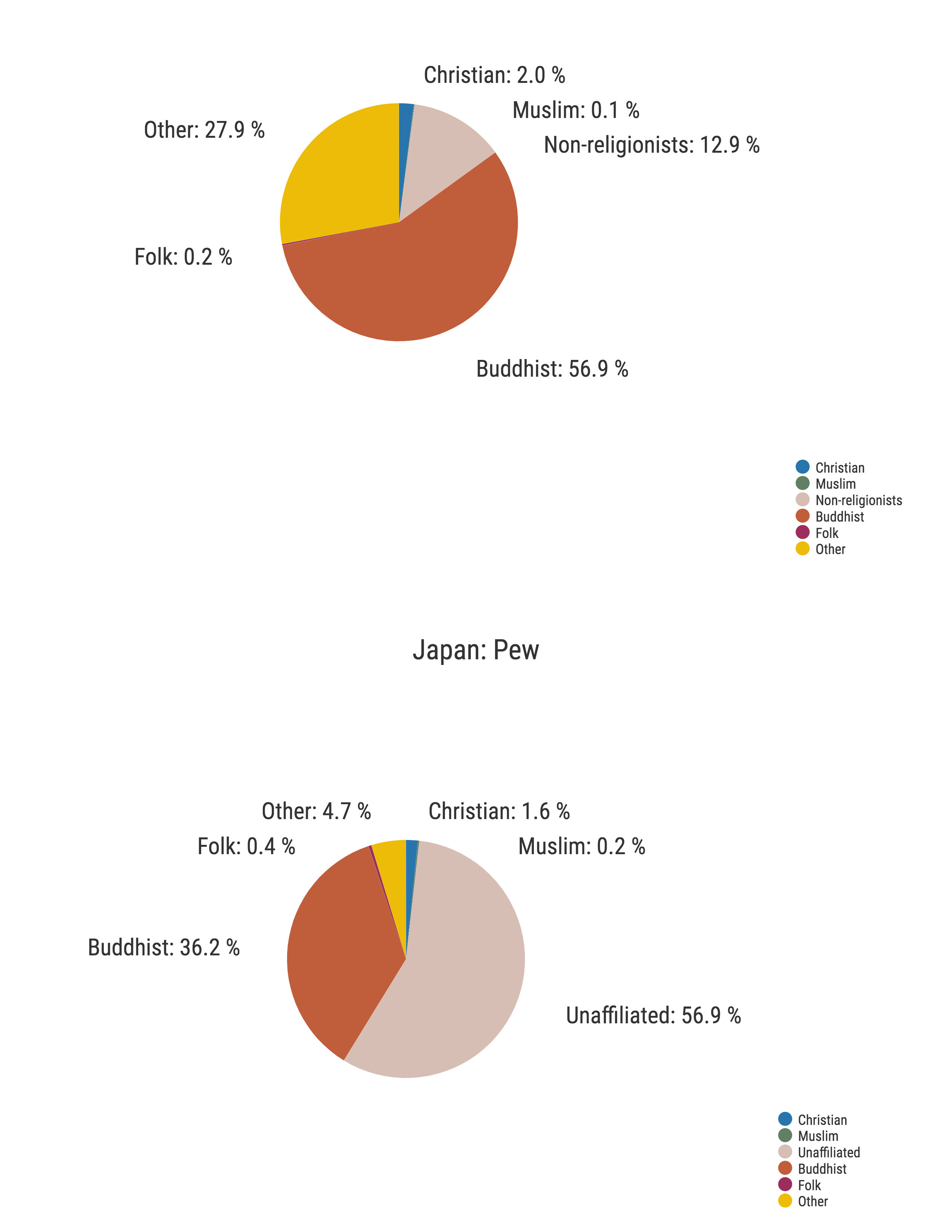 WRD other: Baha’i, Confucian, New religions, Shinto
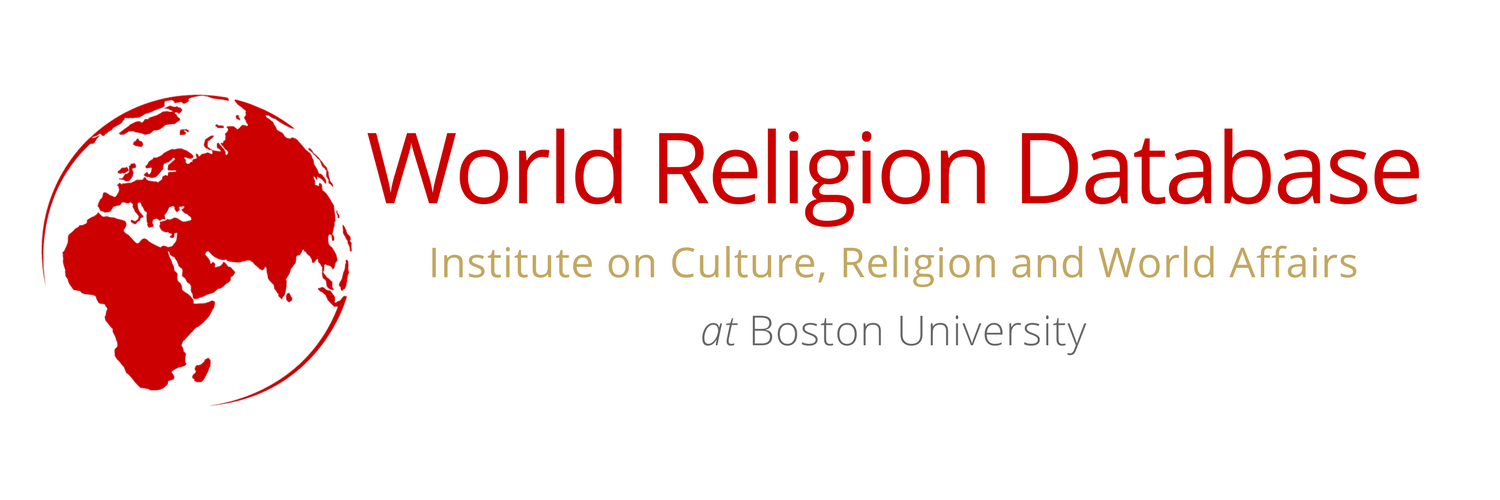 Exploratory data: Asia
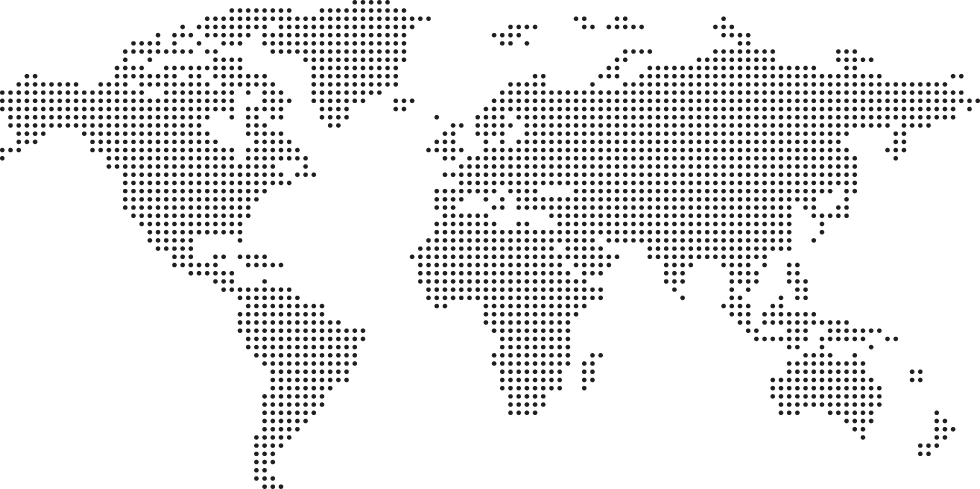 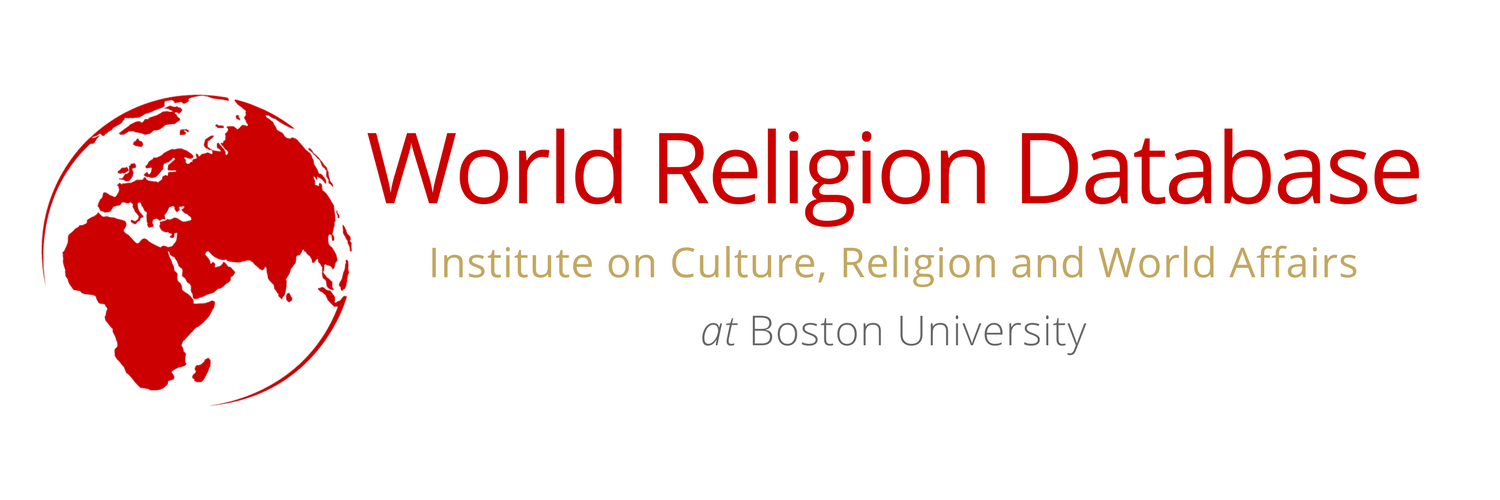 Exploratory data: Global
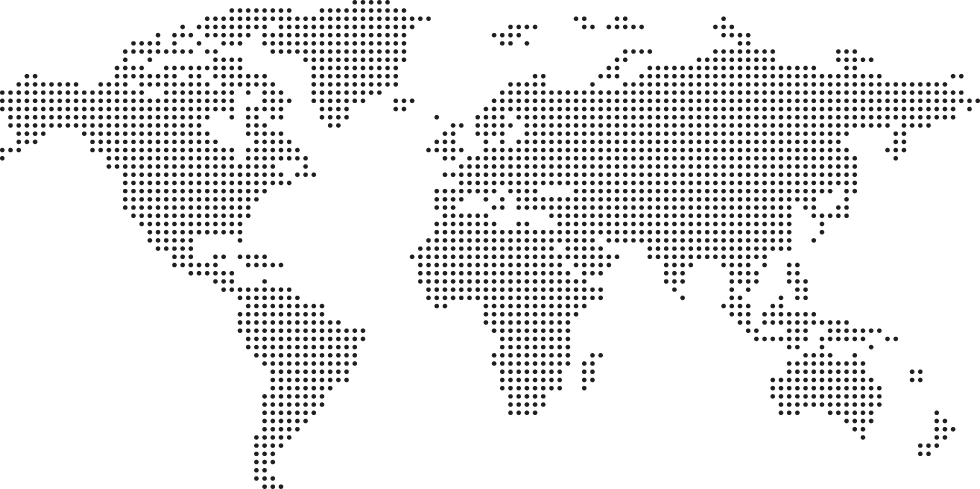 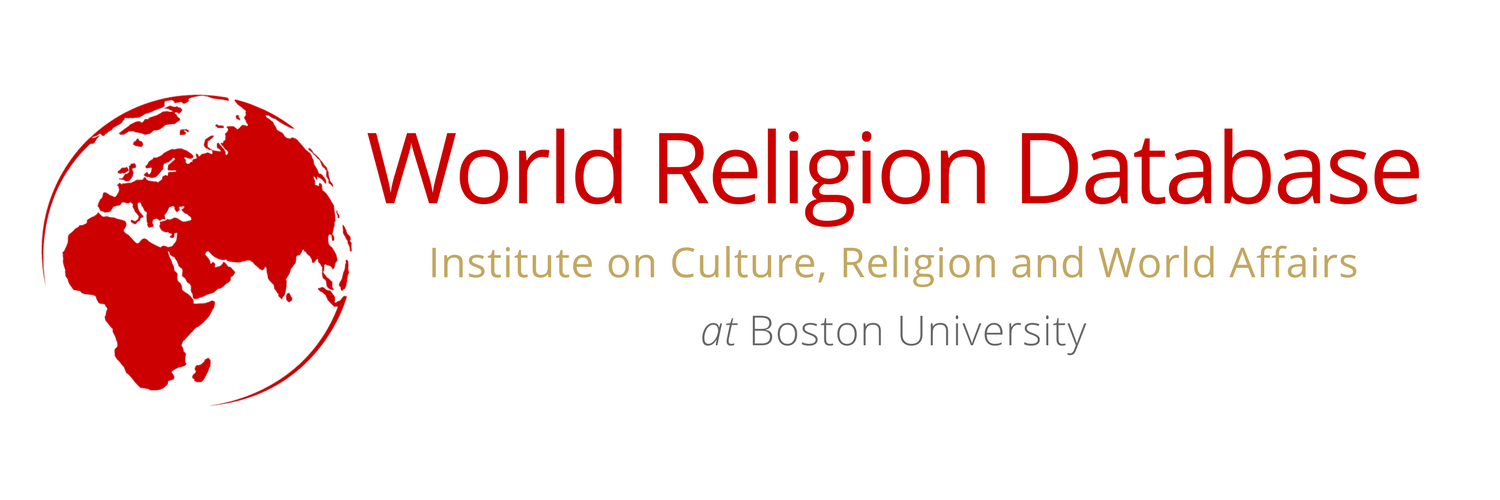 28% of the unaffiliated are, perhaps, likely religionists
Conclusion
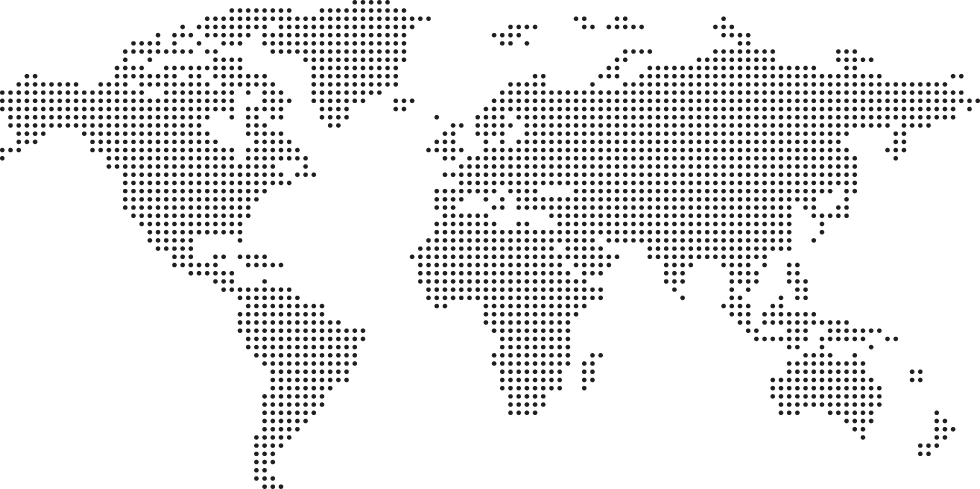 Who are the unaffiliated?
People who check the “no religion” box on a census or survey form.
Non-religious? Nones?
The conflation of atheism, agnosticism, and “nothing in particular” 
is problematic for studying religion in Asia.
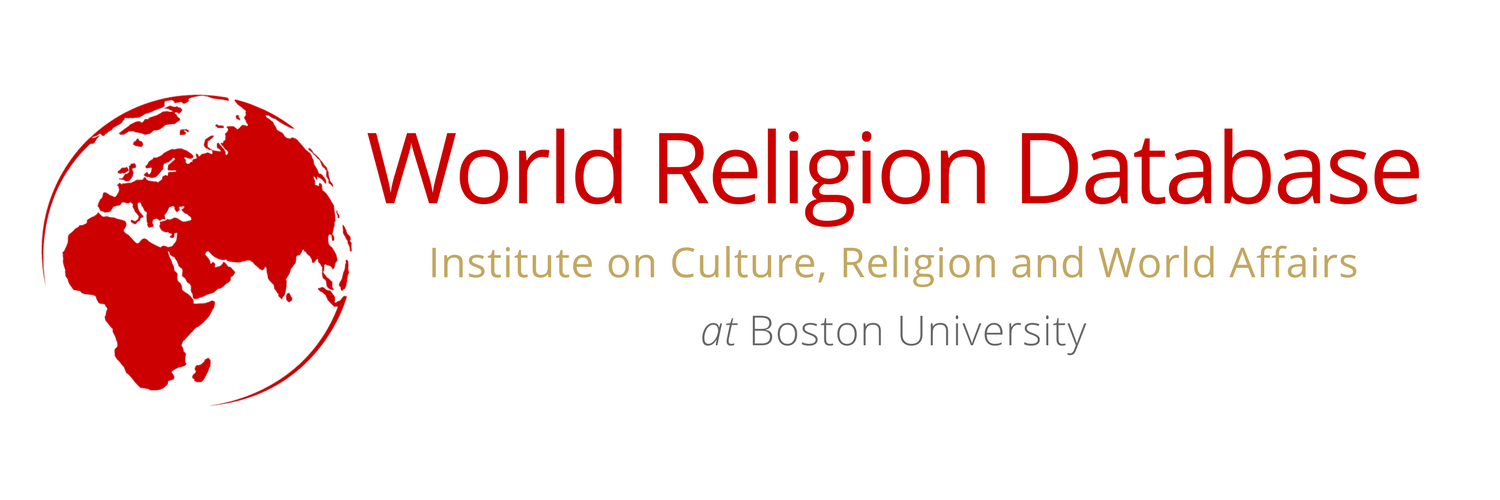 Suggestions for further research
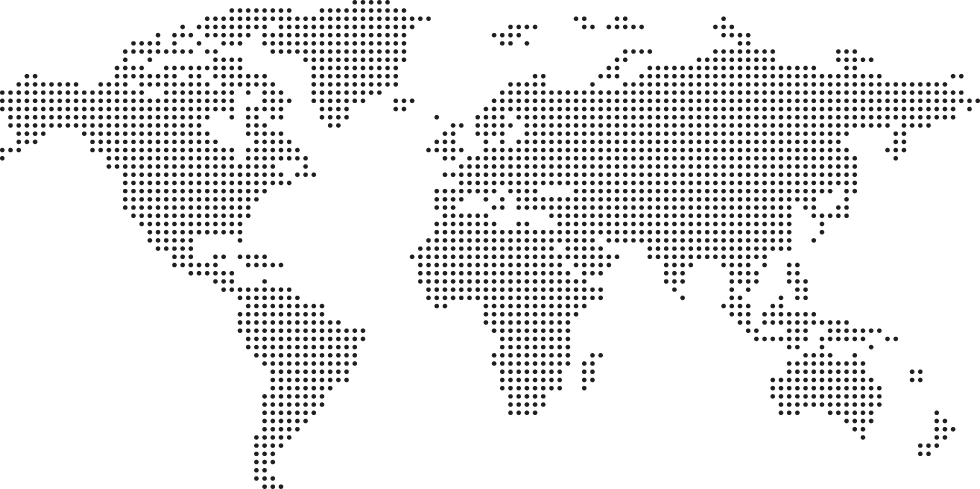 Look at religiosity more broadly
Use Eastern standards for recognizing religion, not Western
Mixed methods approaches
Contact 
Dr. Gina Zurlo
gzurlo@bu.edu
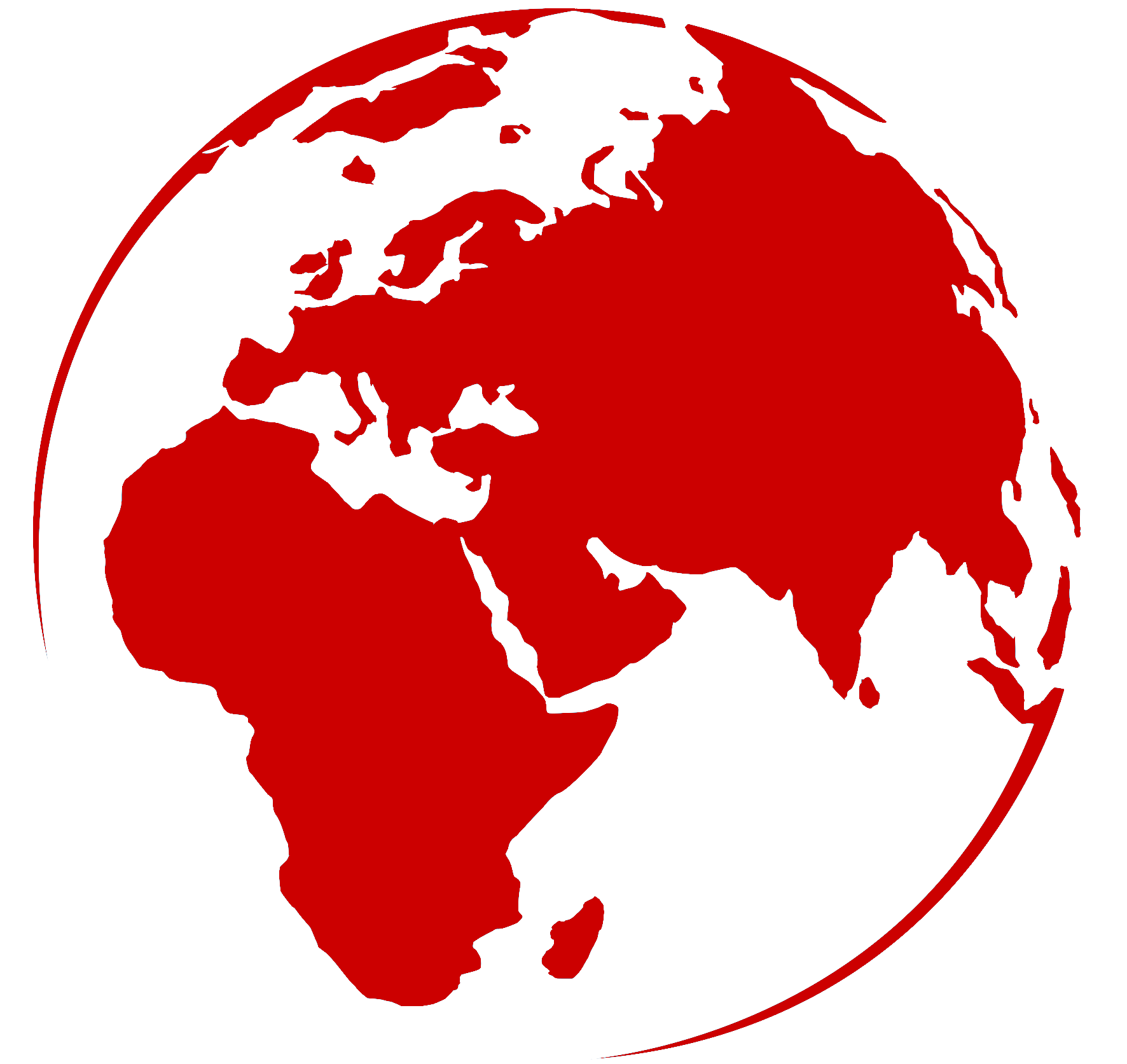 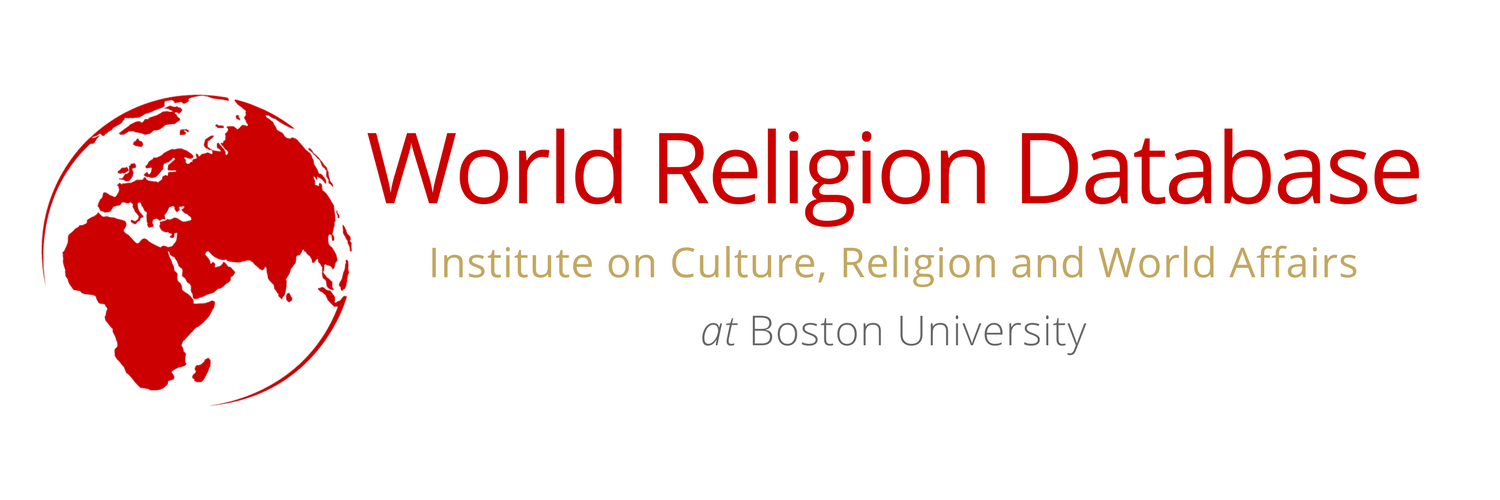